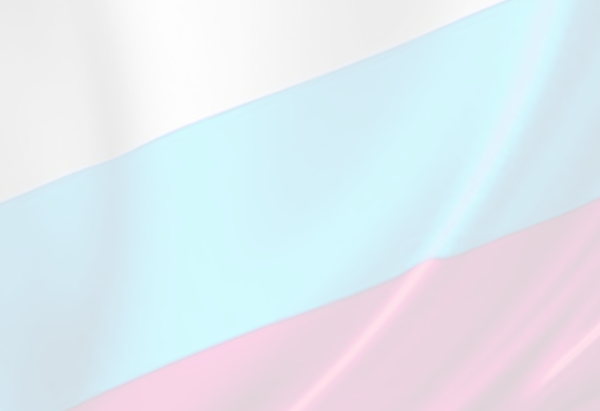 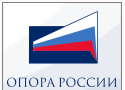 Профессионально-общественная аккредитация образовательных программ. Опыт  Общероссийской общественной организации малого и среднего предпринимательства «ОПОРА РОССИИ»
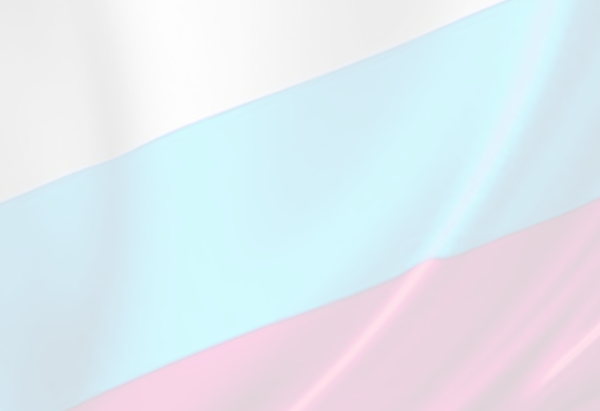 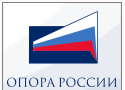 ФЗ-273 от 29.12.2012 «Об образовании в российской Федерации» (ст. 96), а далее и Базовых принципах ПОА в рамках деятельности НСПК:Профессионально-общественная аккредитация профессиональных образовательных программ представляет собой признание качества и уровня подготовки выпускников, освоивших такую образовательную программу в конкретной организации, осуществляющей образовательную деятельность, отвечающими требованиям профессиональных стандартов, требованиям рынка труда к специалистам, рабочим и служащим соответствующего профиля.
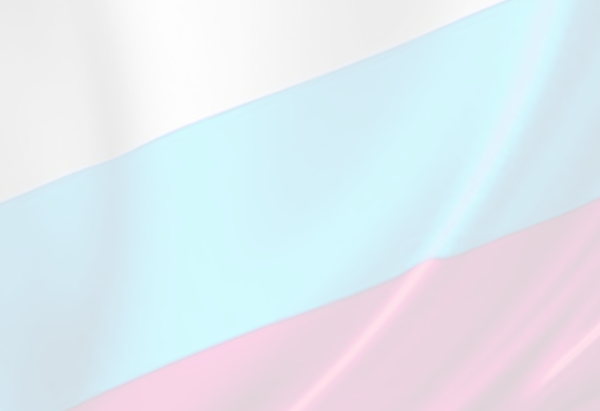 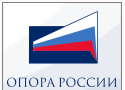 Цели ПОА в ОПОРЕ РОССИИ
Общая цель для всех участников ПОА, признающих Базовые принципы НСПК: удостоверить, что качество и уровень  подготовки выпускников программы соответствует требованиям профессиональных стандартов
Дополнительная цель ОПОРЫ РОССИИ (соотнесенная с государственными задачами развития предпринимательства и обеспечения занятости до 40% трудоспособного населения в малом и среднем бизнесе): удостоверить, что качество и уровень подготовки выпускников программ соответствуют требованиям рынка труда малого и среднего бизнеса.
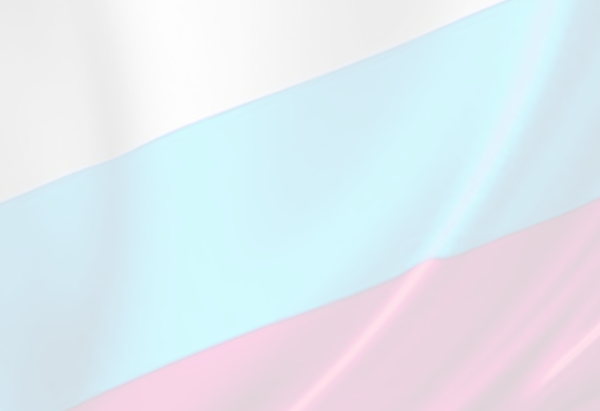 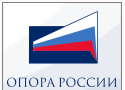 Дополнительные задачи ПОА в ОПОРЕ РОССИИ
Создание условий для возникновения образовательных программ, нацеленных (независимо от направления подготовки) на формирование:
Общекультурных компетенций, ориентированных на принятие института предпринимательства, обеспечение социальной ответственности бизнеса;
Компетенций, связанных с возможностью создания собственного бизнеса: способностью к предпринимательской деятельности, умению обеспечивать конкурентную устойчивость собственного бизнеса и др.
Компетенций, связанных с возможностью трудоустройства в сфере малого и среднего бизнеса: готовностью к выполнению трудовых функций, связанных с различными направлениями деятельности малой организации, способность к инновационной деятельности и др.
2. Формирование новой предпринимательской культуры, направленной на поддержание государственных интересов и формирование инновационной экономики России через участие в социально-значимых проектах, в инициировании социальных инициатив и социальном инвестировании,  создание благоприятного влияния на социально-экономическое развитие региона, содействие развитию отдельных сфер социальной жизни общества посредством спонсорства, благотворительности
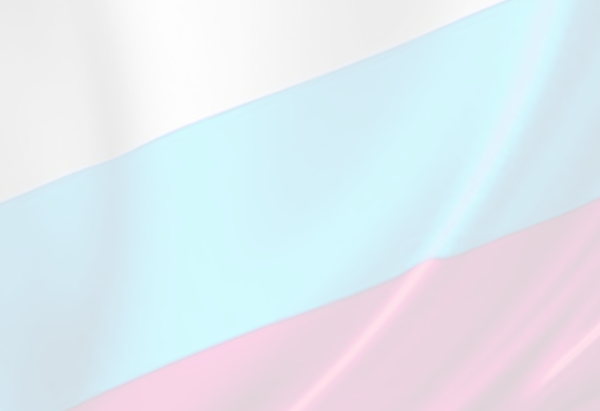 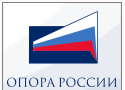 Предварительное требование (одно из...) к программам, заявленным на аккредитацию в  ОПОРУ РОССИИ
20% выпускников трудоустроенные в малом и среднем бизнесе, т.о. есть основания для рассмотрения программы в объединении работодателей малого и среднего предпринимательства и основания для решения поставленных ОПОРОЙ РОССИИ задач
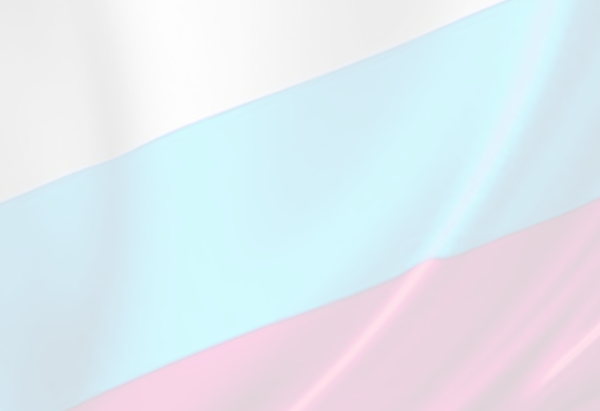 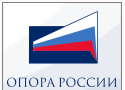 Показатели ПОА
Связанные с требованиями рынка труда малого и среднего предпринимательства
Связанные с требованиями ПС
Доля выпускников образовательной программы, успешно прошедших независимую оценку квалификаций на соответствие профессиональному стандарту 
Наличие в компетентностной модели профессиональных компетенций, разработанных на основе профессионального стандарта (указать какого) и/или иных квалификационных требований (указать каких)
Согласованность основных целей программы с целями и задачами профессиональной деятельности выпускника программы
Наличие в компетентностной модели компетенций, отражающих формирование предпринимательских навыков,  умений, и компетенций, формирование которых необходимо для работы в сфере малого и среднего бизнеса
Доля выпускников программы, открывших собственное малое или среднее предприятие в течение 5 лет после окончания программы
Доля ВКР, результаты которых нашли практическое применение на предприятиях малого и среднего бизнеса
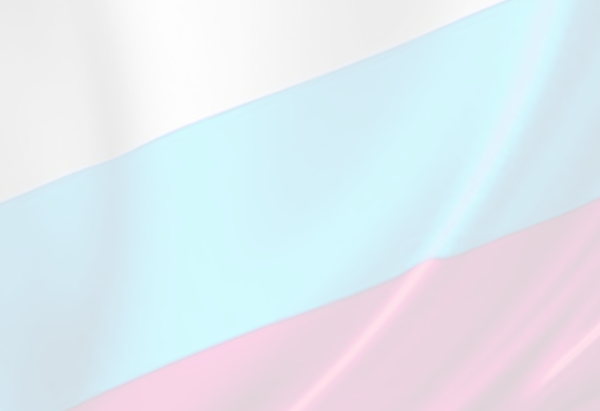 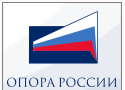 Динамика изменения выполняемости показателей Доля выпускников образовательной программы, успешно прошедших независимую оценку квалификаций на соответствие профессиональному стандарту
2014
2015
Аккредитовано программ: 59

Показатель не выполняется:
в 98 % (программ);
в 99,9 % (на выпускников)
(один выпускник по одной программе является победителем Чемпионата России в конкурсе профессионального мастерства WorldSkills Russia)
Аккредитовано программ: 50

Показатель не выполняется – в 100% программ 
(нет программ с выпускниками, прошедшими независимую оценку квалификаций на соответствие профессиональному стандарту)
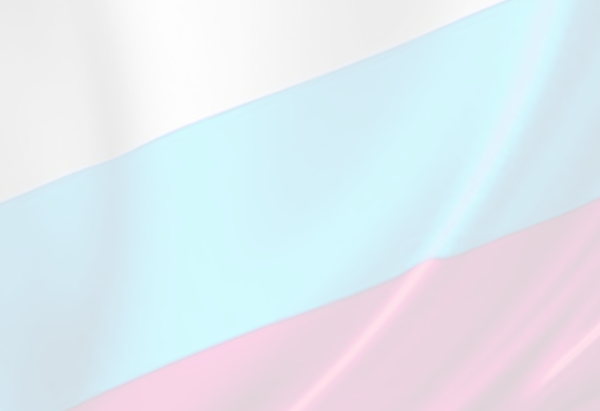 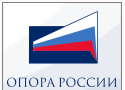 Динамика изменения выполняемости показателейНаличие в компетентностной модели профессиональных компетенций, разработанных на основе профессионального стандарта
2014
2015
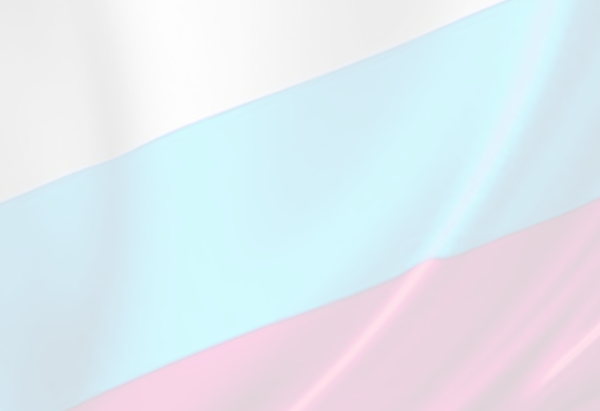 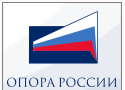 Динамика изменения выполняемости показателей Наличие в компетентностной модели компетенций, отражающих формирование предпринимательских навыков и умений, и компетенций, формирование которых необходимо для работы в сфере малого и среднего бизнеса
2014
2015
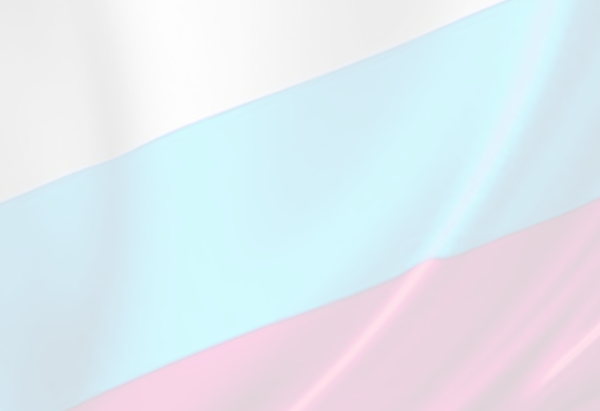 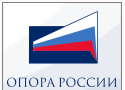 Принципы формирования экспертных команд
2014
2015
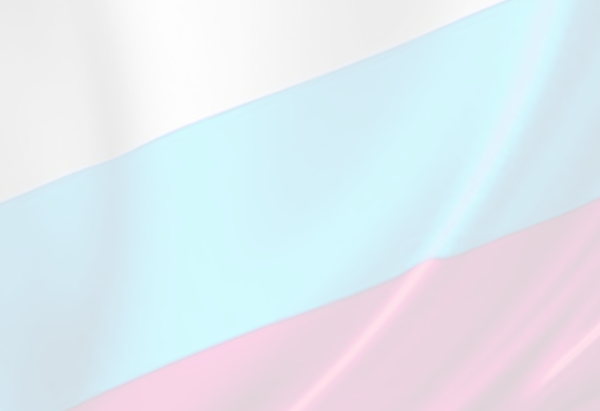 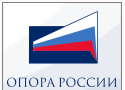 Федеральный эксперт от рынка труда(апробация на 2016 г)
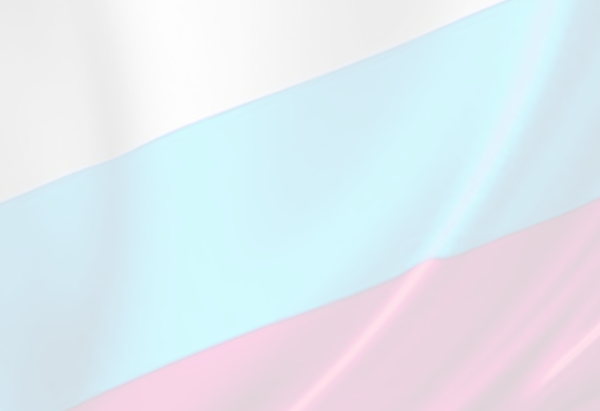 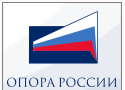 Подготовка экспертов
2016
2015
Доработка компетентностной модели экспертов по проведению ПОА

Разработка программы, технологии и оценочных средств к аттестации экспертов

Аттестация экспертов, привлекаемых к ПОА
Проведено курсов повышения квалификации (16-32 часа) – 2

Проведено семинаров по подготовке экспертов (6-10 часов) – 18

Подготовлено экспертов - более 50 человек из 9 регионов РФ

Из них прошли стажировку в реальных проектах – 14 человек

Из них провели аккредитационную экспертизу в 2015 г – 21
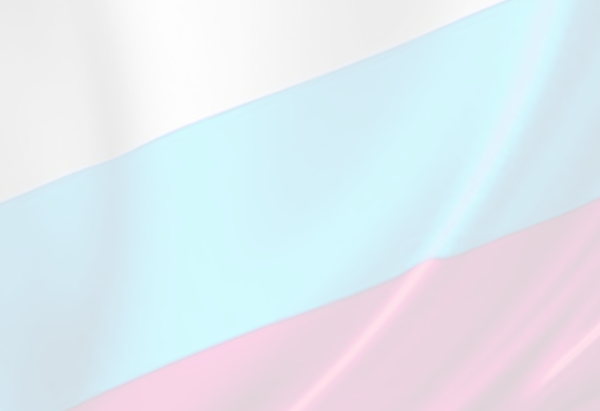 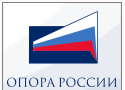 Планы на 2016 год
Организация взаимодействия с Советами по профессиональным квалификациям (СПК) по проведению совместных аккредитационных экспертиз

Организация взаимодействия с региональными структурами (РАРК, региональные отделения ОПОРЫ РОССИИ и других объединений работодателей) 

Совершенствование критериев и показателей аккредитации, разработка отдельной критериальной базы для дополнительных профессиональных программ
Расширение критериальной базы, связанной с оценкой программы на соответствие требованиям рынка малого и среднего бизнеса 

Реализация программ подготовки и аттестации экспертов 

Универсализация процедур взаимодействия ОПОРЫ РОССИИ с экспертными организациями 
Продолжение реализации проектов, нацеленных на совершенствование образовательных программ
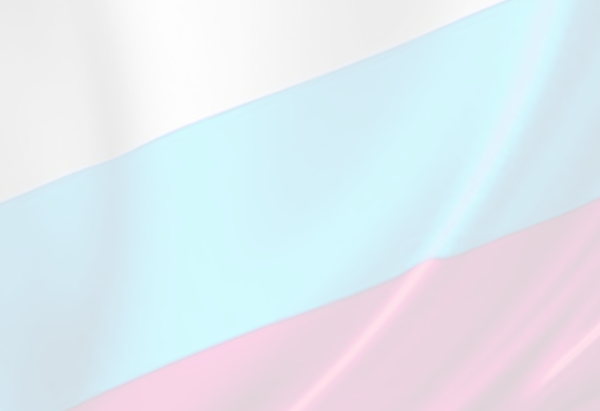 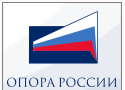 Проекты ОПОРЫ РОССИИ в образовательной среде
2014 г. Конкурс по оценке сайтов образовательных организаций СПО
Более 180 участников из 17 регионов РФ
2015 г. Конкурс по оценке презентаций на лучшее материальное оснащение программ технического и инженерного профиля 
Более 30 участников из 12 регионов РФ
2015-16 гг. Конкурс «Я учусь, чтобы работать!» (по оценке взаимодействия образовательной организации с работодателями)
75 участников из 25 регионов РФ
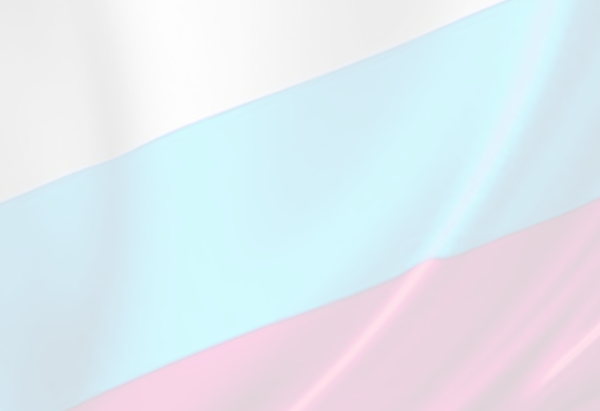 Благодарю за внимание, ваши вопросы
Наталья Баранова
Тел.: 8-495-673-20-64
director@profaccred.com